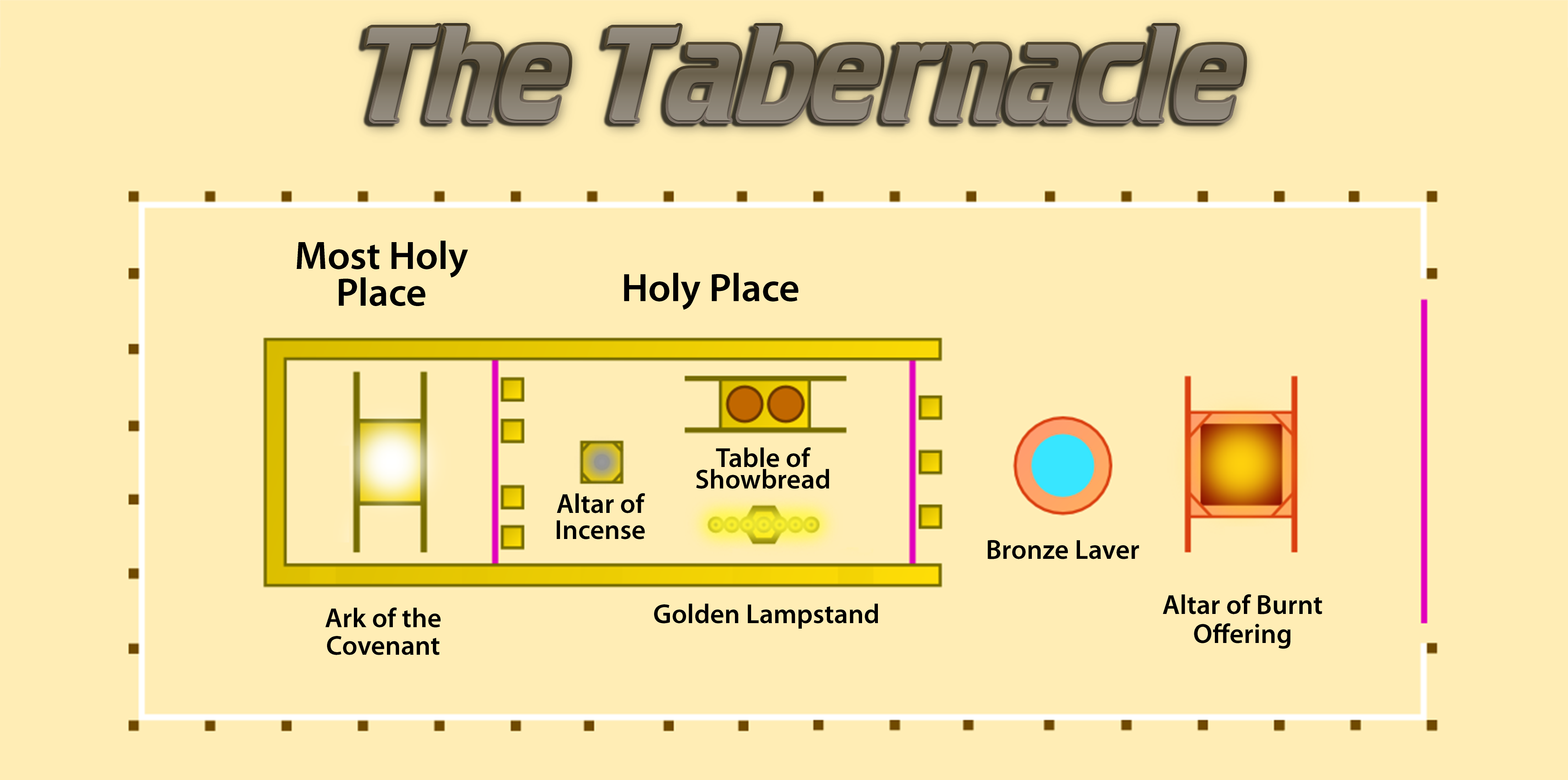 Most Holy Place (Exod. 26:30-33).
High Priest entered once a year (Heb. 9:6-8).
Sin separates from God (Isa. 59:1-2; Hab. 1:13).
Christ grants access (Heb. 9:11-12; 10:19-22).
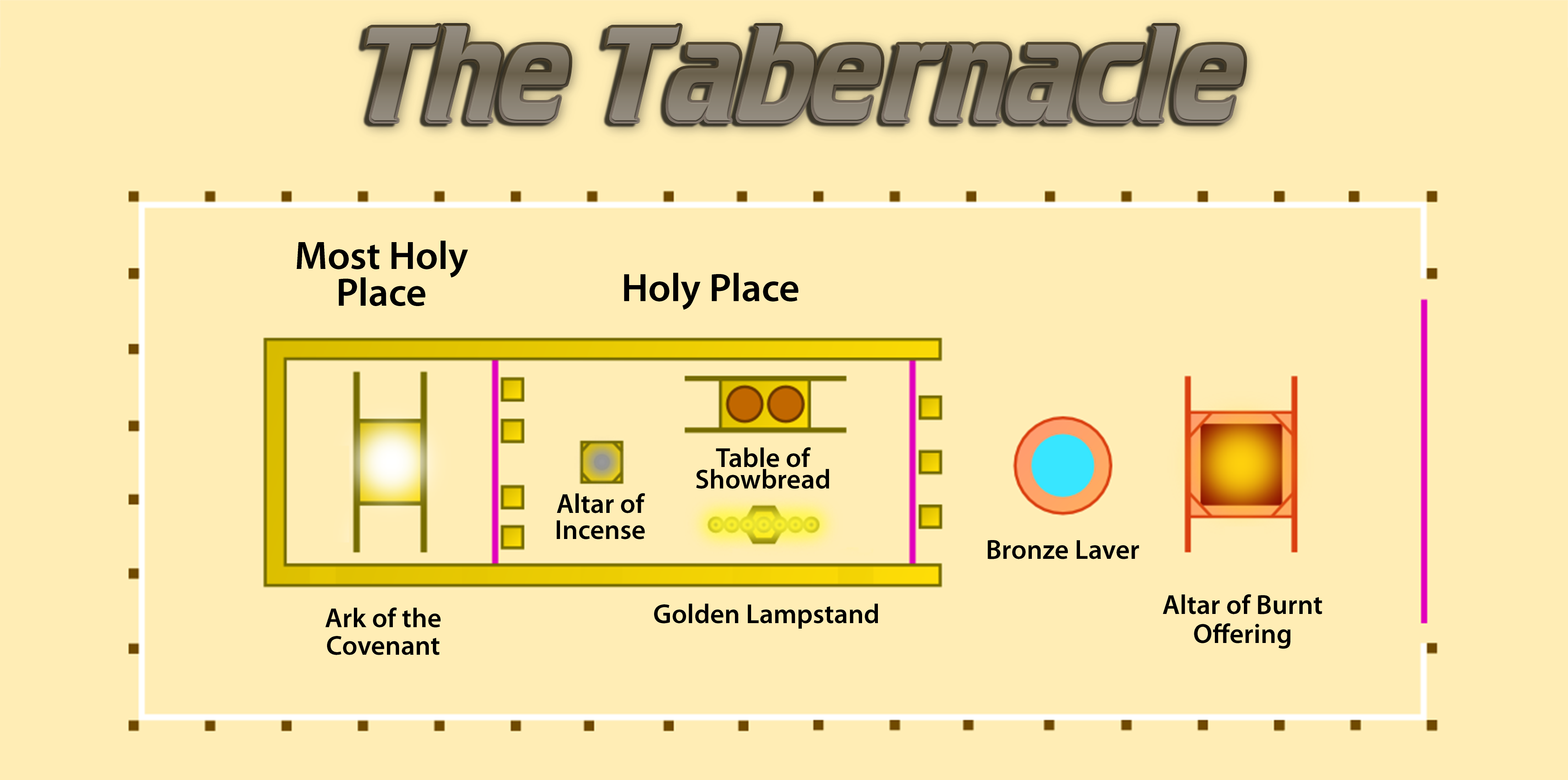 The Ark of the Covenant.
Tables of testimony, pot of manna, Aaron’s rod.
Mercy Seat (1 John 4:8; Heb. 12:29; Rom. 11:22; 3:26).
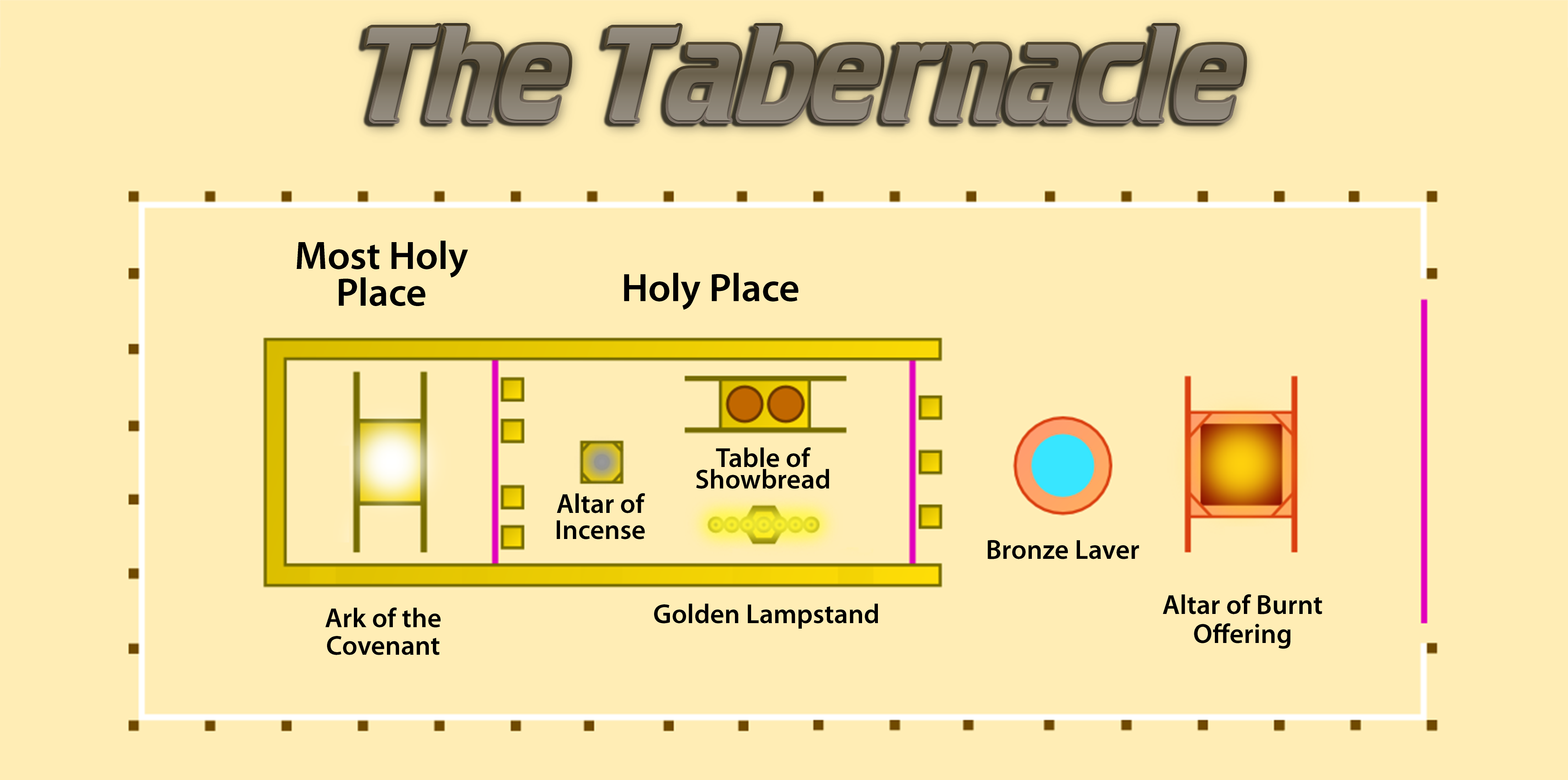 The Veil
Cherubim at the garden (Gen. 3:24). 
Upon Christ’s death (Matt. 27:50-51).
Christ’s flesh (Heb. 10:20).
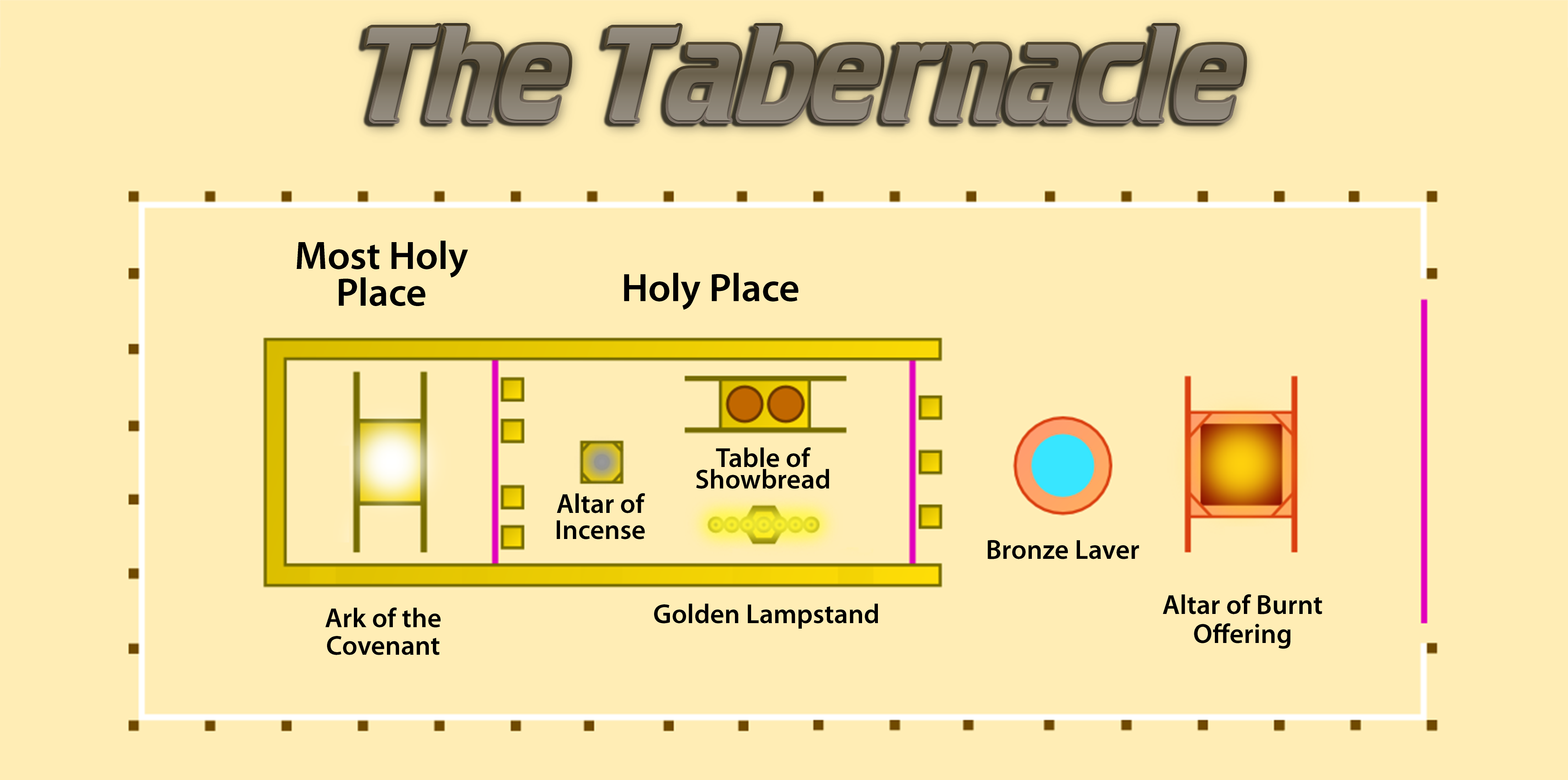 Holy Place
Altar of Incense. Exod. 40:26-27; Heb. 9:4l Rev. 5:8).
Table of Showbread and Golden Lampstand             (1 Tim. 3:15; 1 Pet. 2:5; John 6:51; 8: 12).
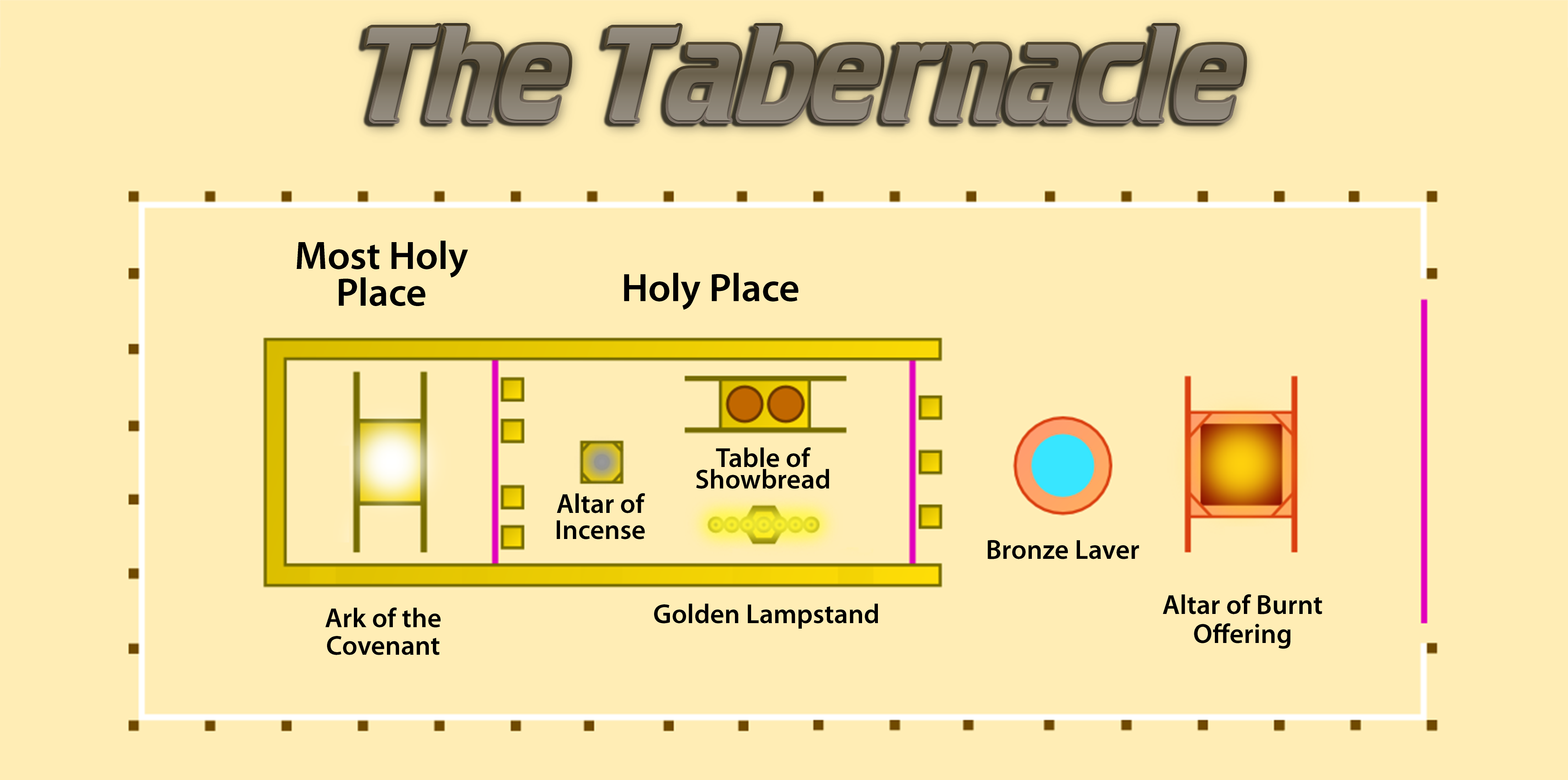 The Courtyard
Bronze laver (Exod. 30:17-21; Acts 22:16). 
 Altar of Burnt Offering (Exod. 40:29;  Heb. 9:11).